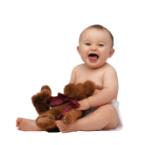 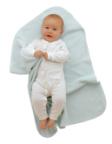 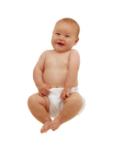 ВесЁлое детство
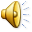 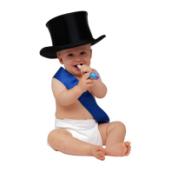 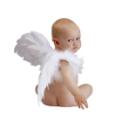 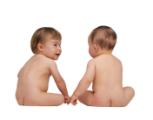 В городе Балаково  проживает 199,5 тысяч жителей.
Из них 49,9 тысяч – дети.
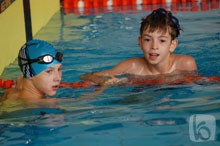 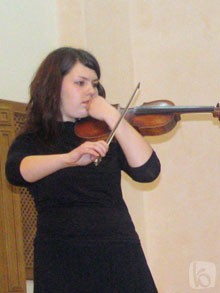 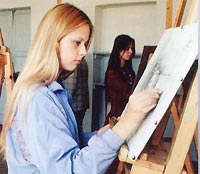 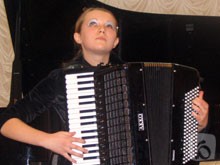 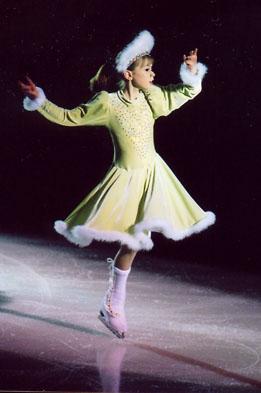 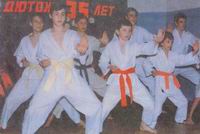 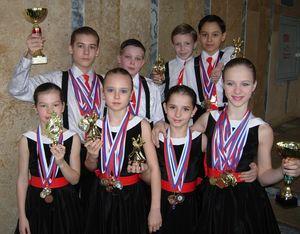 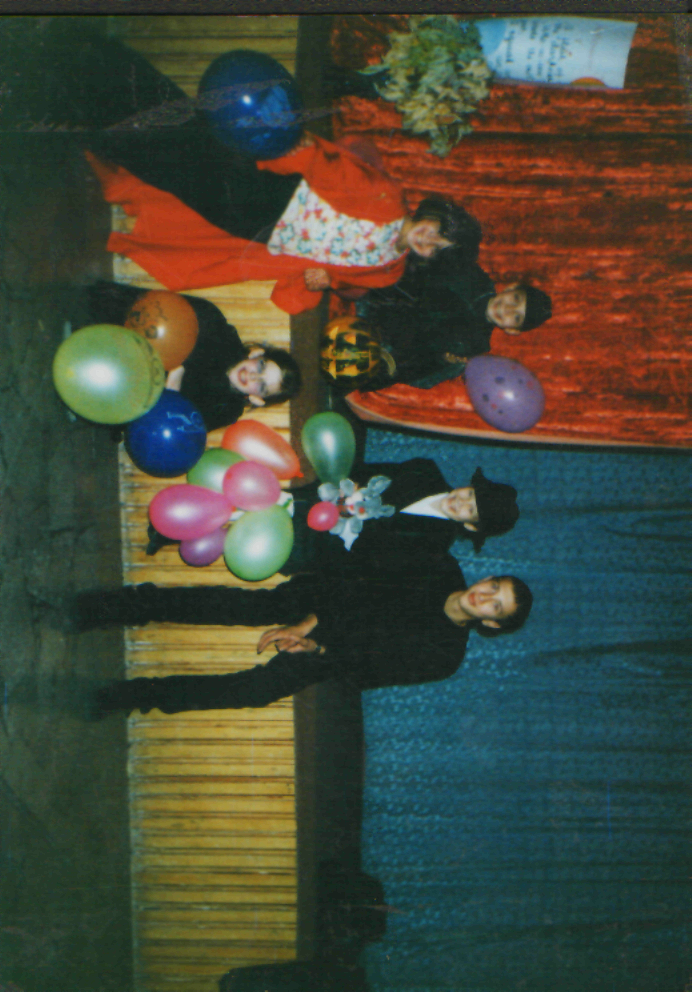 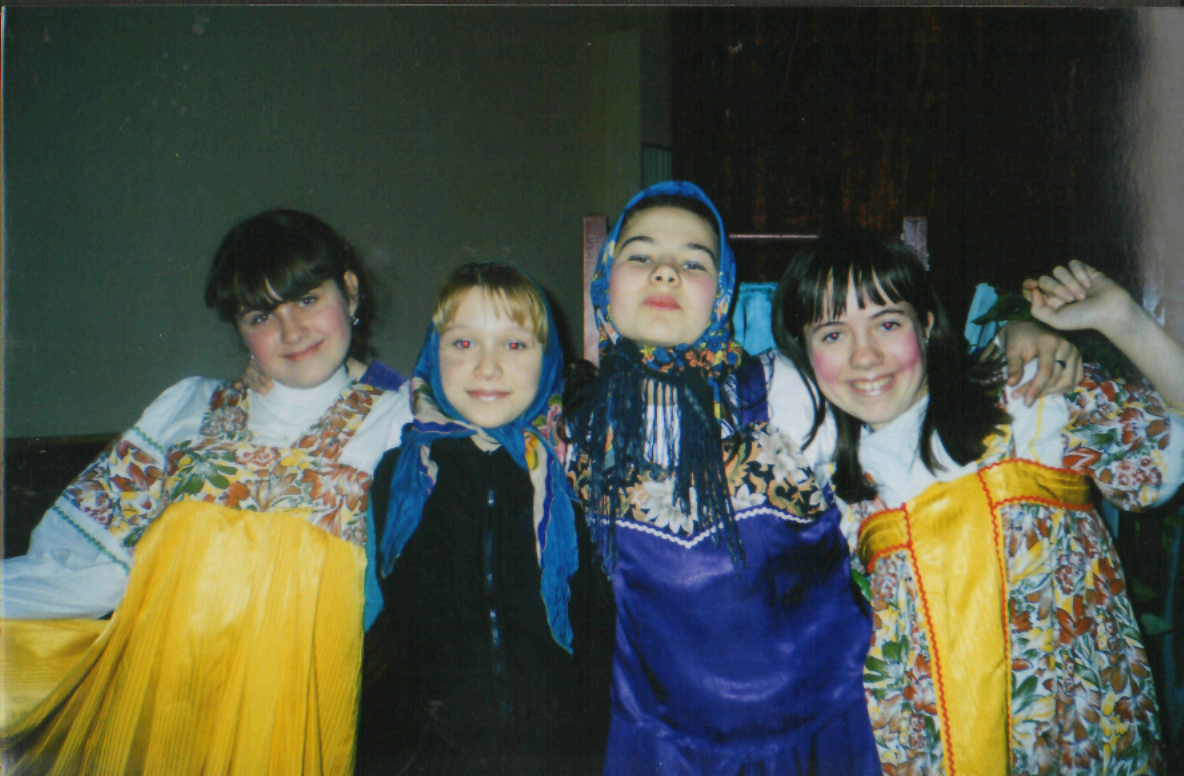 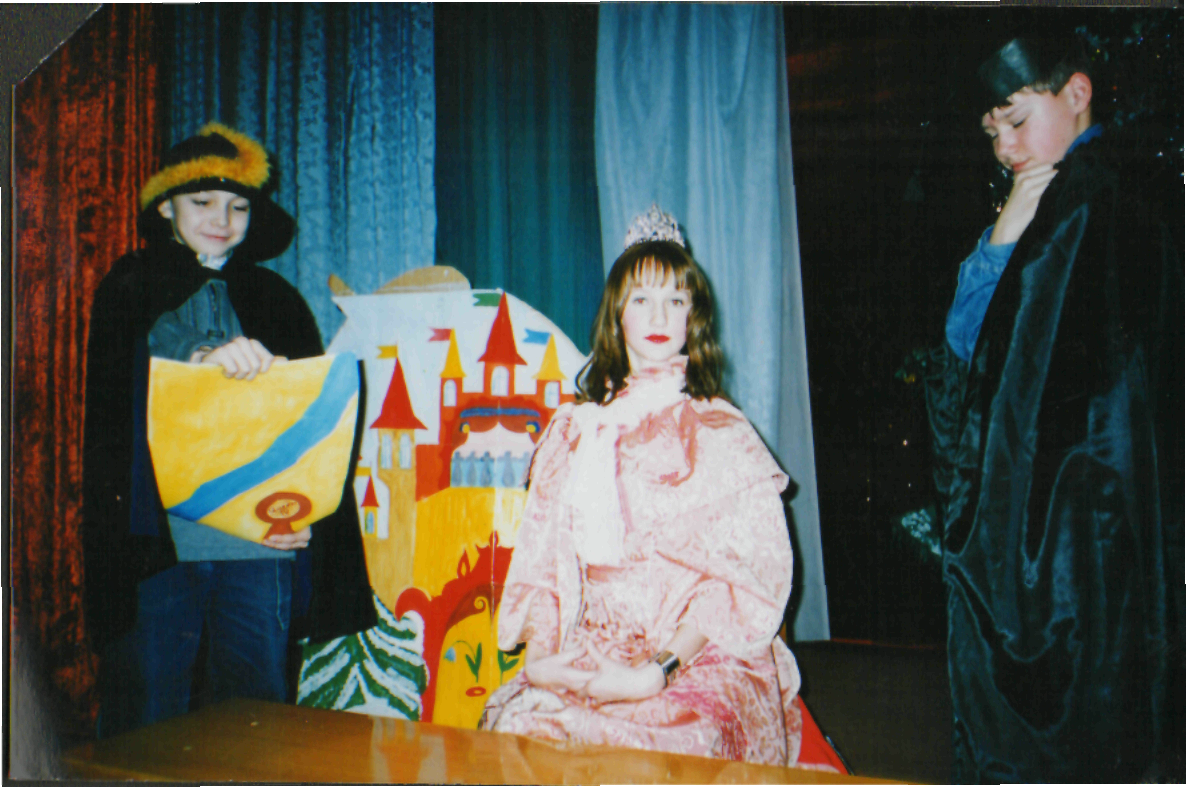 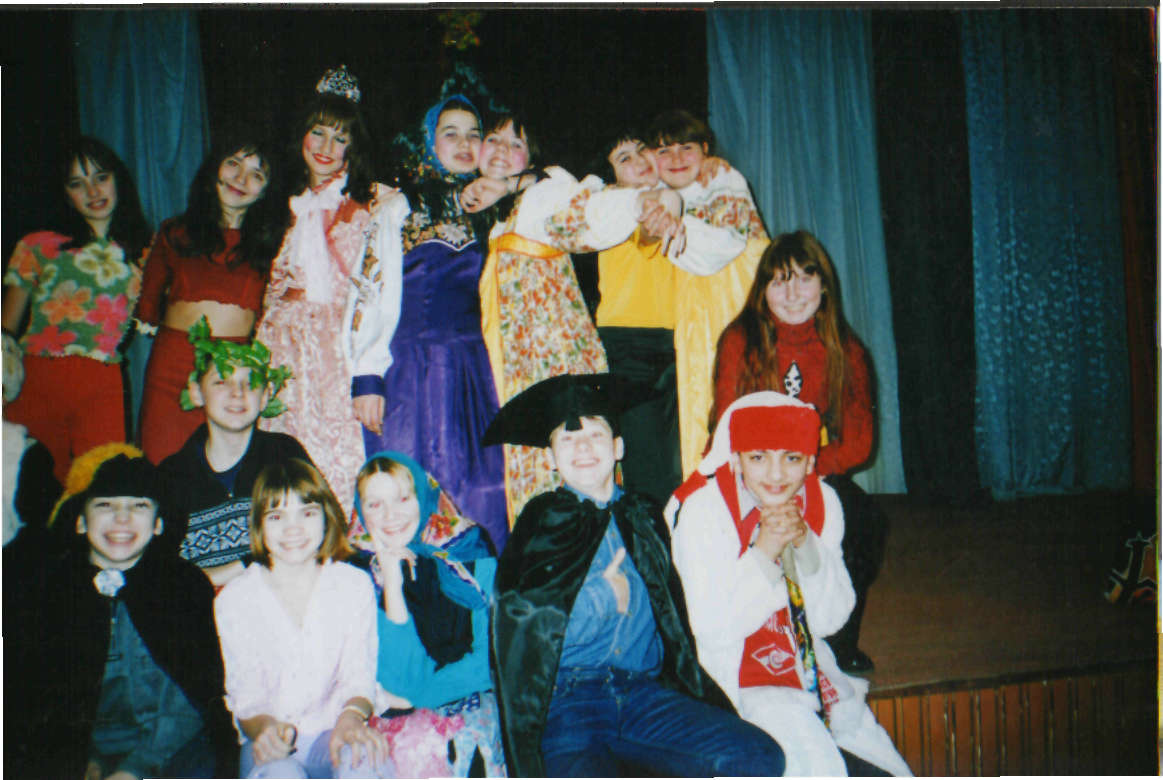 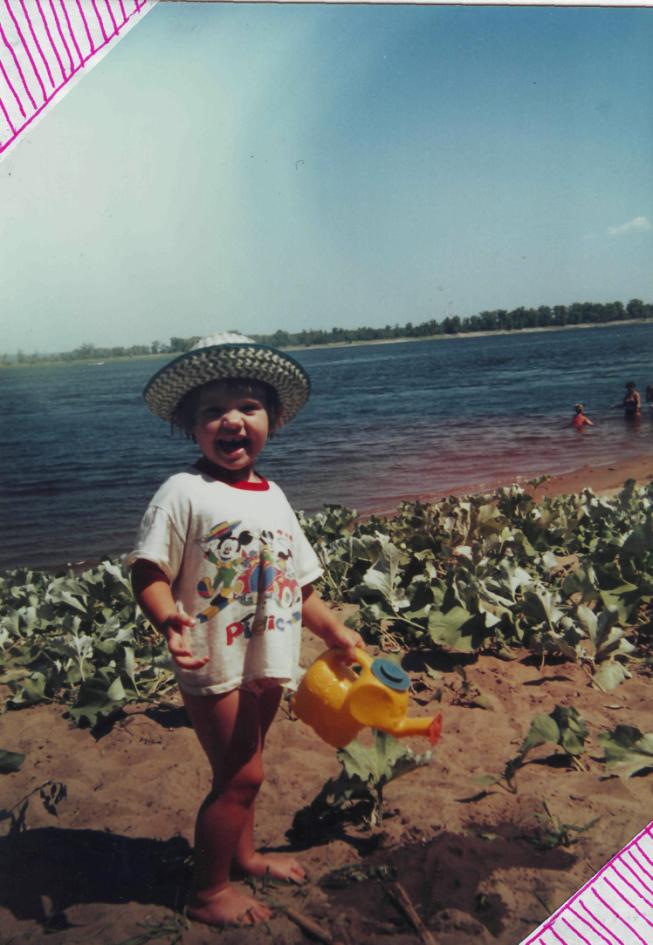 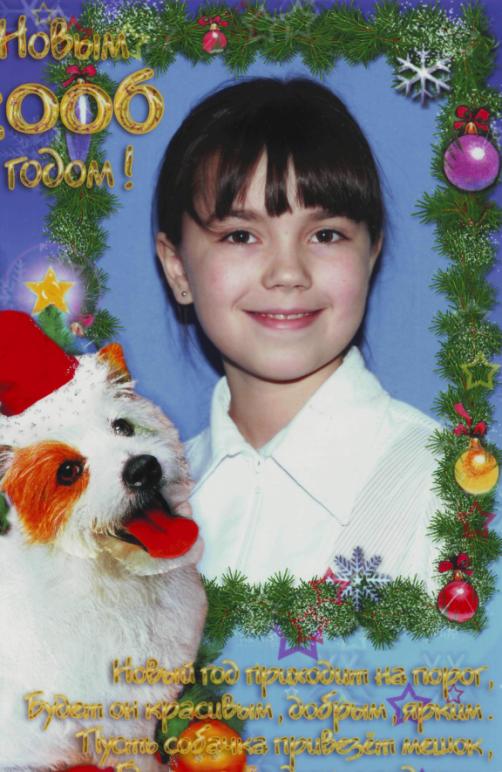 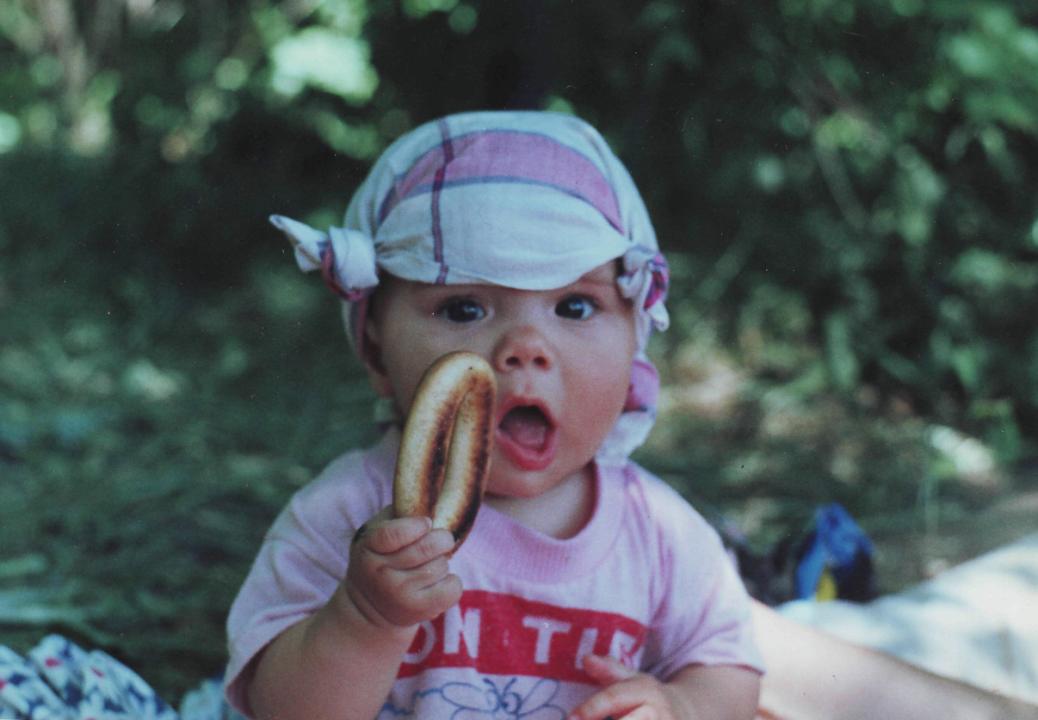 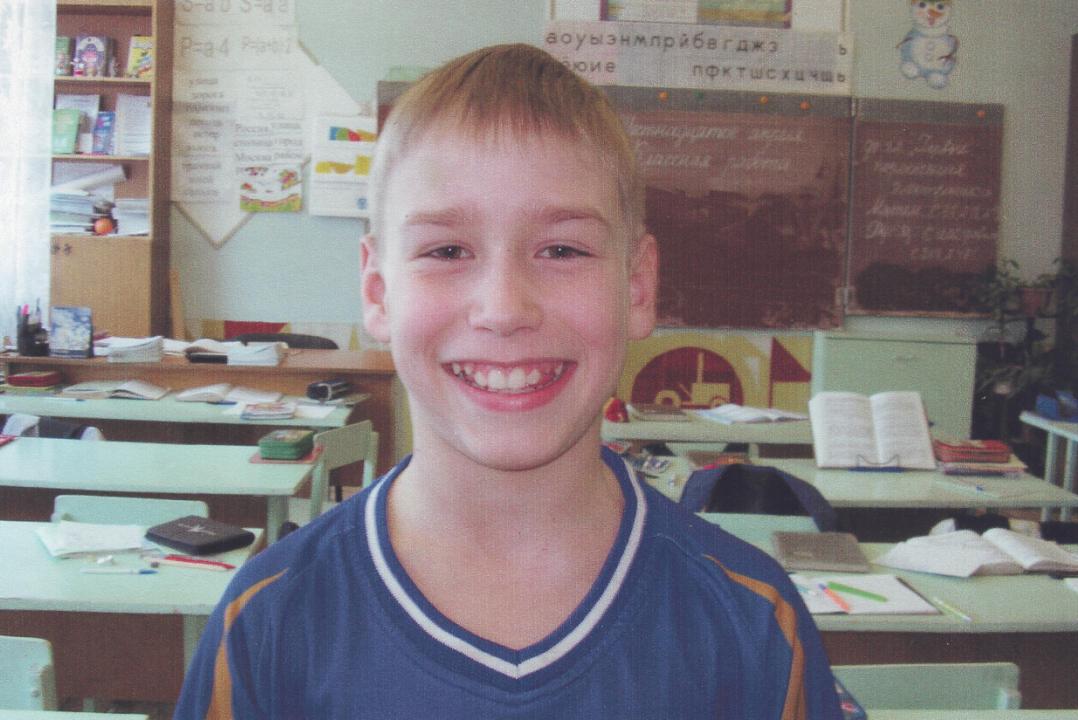 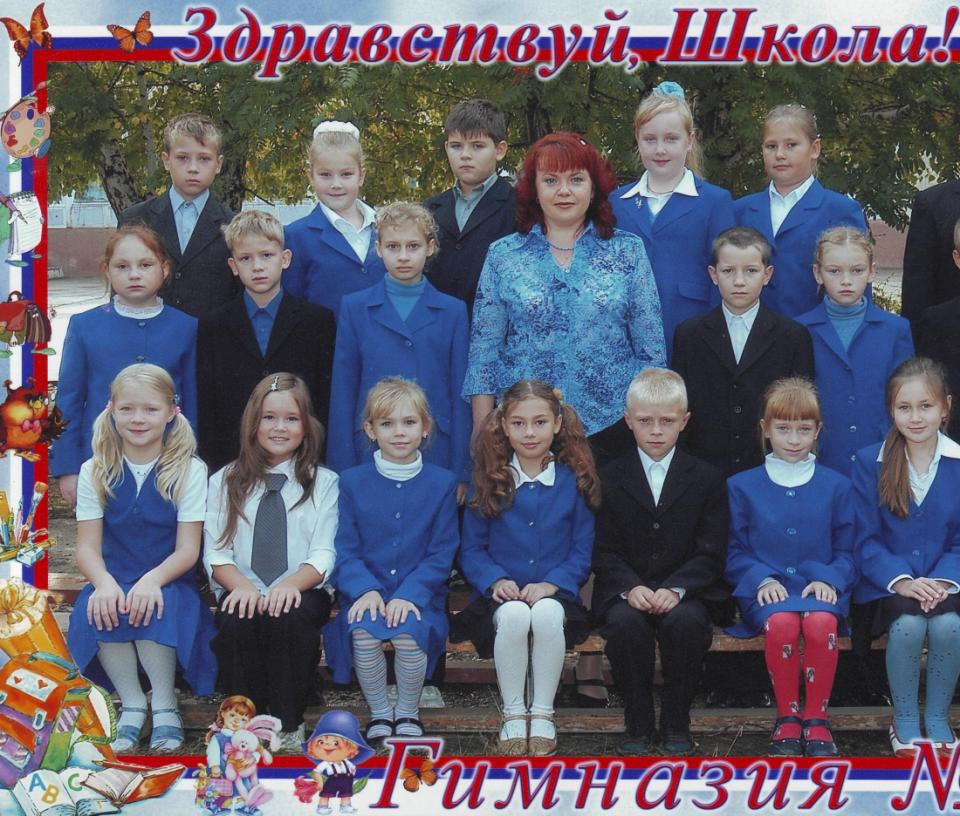 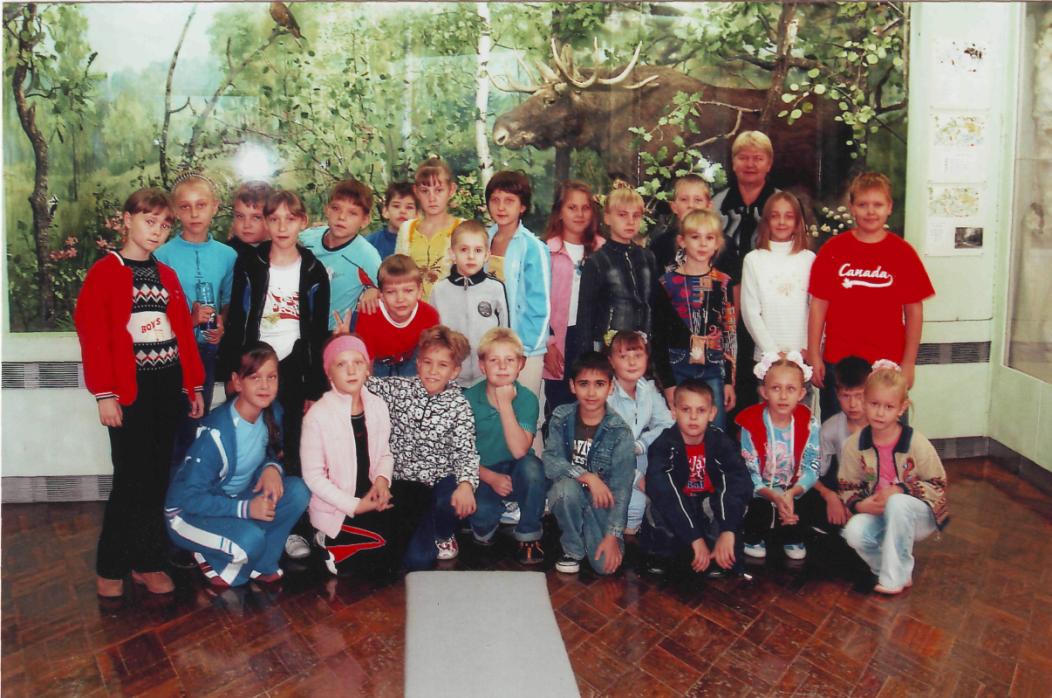 А вот и мы…
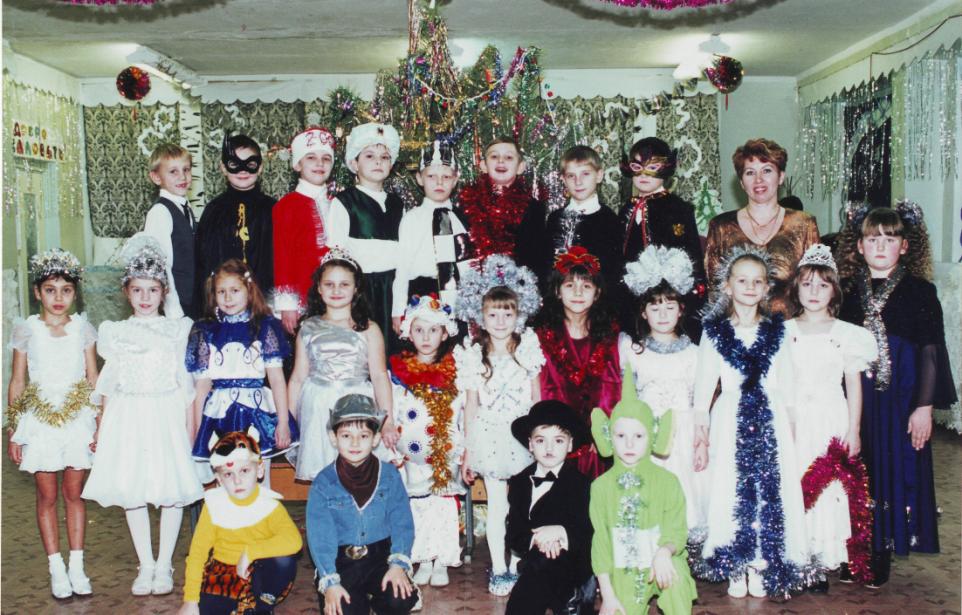 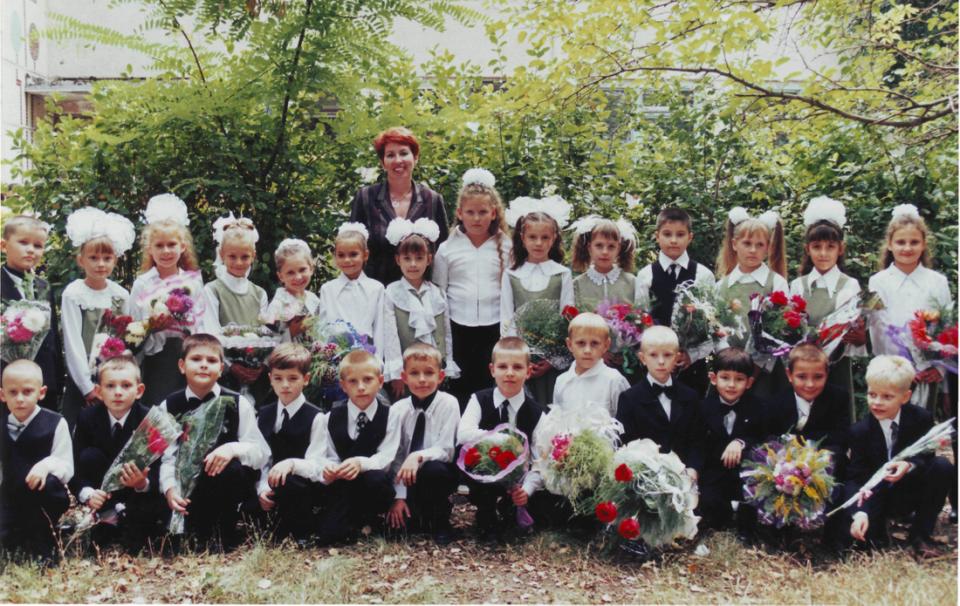 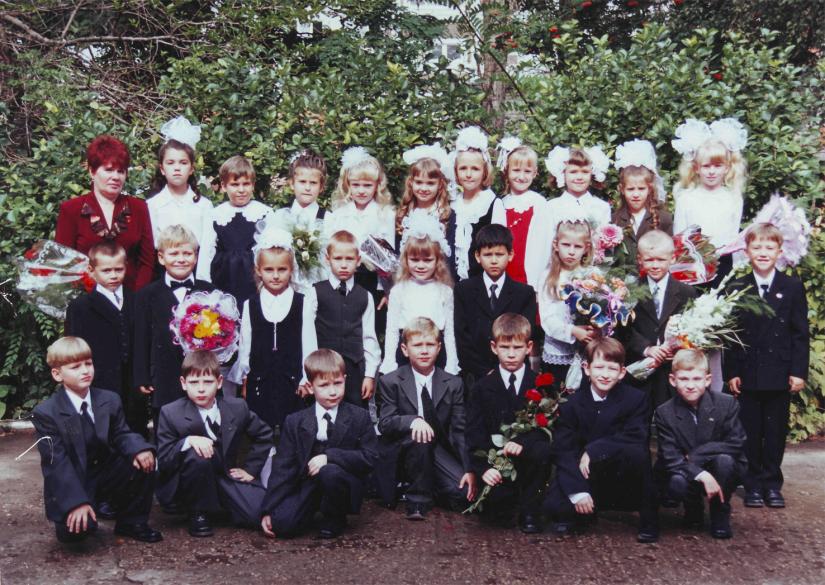 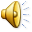